师 说
韩愈
书山有路勤为径，学海无涯苦作舟。
                    韩愈
业精于勤，荒于嬉；行成于思，毁于随。
韩愈《 进学解》
一、教学目标：
   1.树立尊师重教的思想，培养谦虚好学的风气。
   2.掌握、积累“师、传、道、受、惑、贱、圣、愚、群、足、攻、经”12个文言常用实词；学习“之、其”两个文言虚词；学习、复习本文其他文言虚实词；熟记受（授）、不（否）两个通假字。
   3.学习名词、形容词的意动用法。
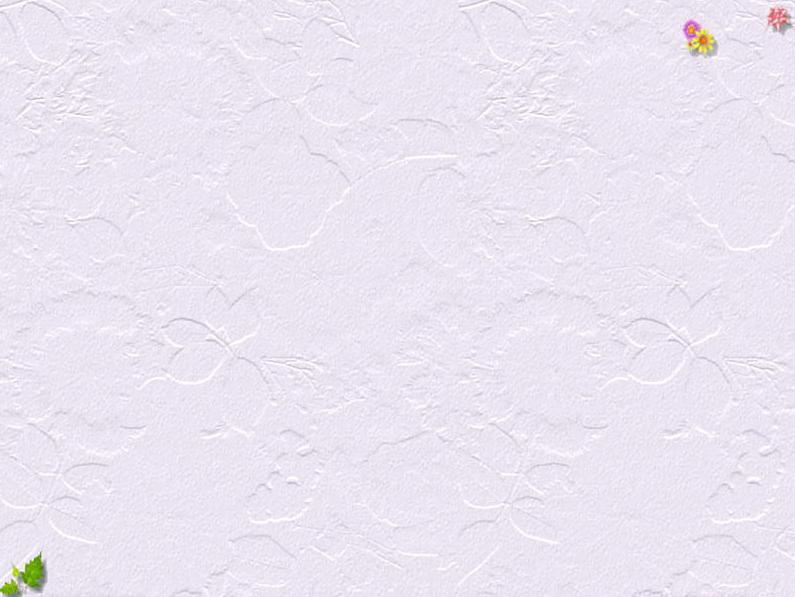 知识卡片：作者介绍
韩愈，字退之，祖籍河北昌黎，也称“韩昌黎”。死后谥“文”，故又称“韩文公”。
   韩愈是唐代著名的文学家，是唐代“古文运动”的倡导者，宋代苏轼称他“文起八代之衰”，明人列他为“唐宋八大家”之首。
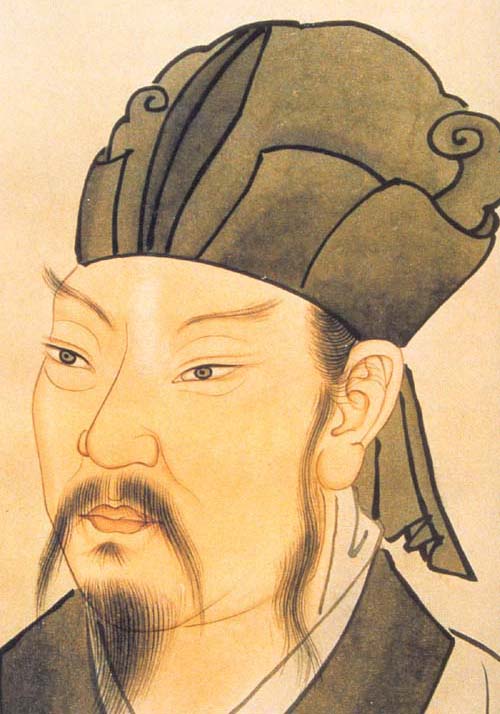 唐宋八大家：唐代的韩愈、柳宗元和宋代的欧阳修、三苏（苏洵、苏轼、苏辙）、王安石、曾巩。
韩山  韩水  韩渠  昌黎路  昌黎学校
                               ——潮州 
    李渊父子虽然得了天下，大唐河山也没有听说哪山哪河易姓为李，倒是韩愈一个罪臣，在海边一块蛮夷之地施政八月，这里就忽然山河易姓了。历朝历代有多少人希望不朽，或刻碑勒石，或建庙建祠，但哪一块碑哪一座庙能大过高山，永如江河呢？ 
                               ——梁衡   
韩愈为潮州百姓做的四件事：    
    1. 解放奴婢，禁止买卖人口；
    2. 兴修水利，凿井修渠；
    3. 兴办学校，开发教育；
    4. 祭杀鳄鱼，安顿百姓。
         《韩愈被贬，潮州受益——可笑的历史》
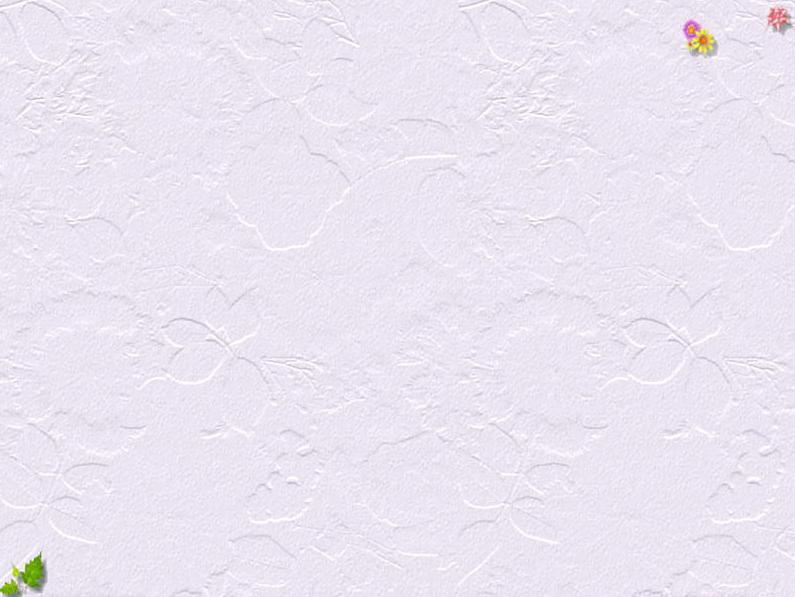 知识卡片：古文运动
古文运动:  是唐代中期韩愈、柳宗元提倡的一种文体和文学语言的革新运动。他们提出“文以载道”、“文以明道”、“文道合一”的观点。主张学习先秦“言之有物”、“言贵创新”的优秀散文，坚决摒弃只讲形式不重内容华而不实的文风，故称作“古文”，并使之和“俗下文字”，即六朝以来流行已久的骈文对立。
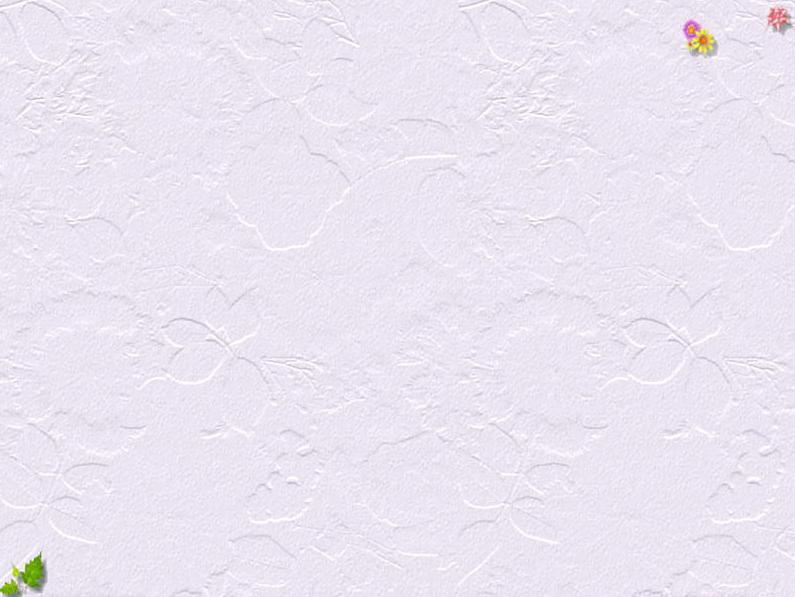 知识卡片：写作背景
我国自古就有尊师重道的优良传统。但在历史上的魏晋南北朝时期，随着玄学和佛学的兴起，儒学一度衰落，师道也就愈来愈不被重视。当时仍沿袭着一种封建门阀制度，贵族子弟都可以入弘文馆、崇文馆和国子监。他们无论学业如何，都有官可做。因此，社会上产生了一种“耻学于师”的恶劣风气，求师学道往往会招来路人的讥笑。
韩愈倡言师道，触犯流俗，勇气可贵！
孟子称“人之患在好为人师”。由魏、晋以下，人益不事师。今之世，不闻有师，有辄哗笑之，以为狂人。独韩愈奋不顾流俗，犯笑侮，收召后学，作《师说》，因抗颜而为师。世果群怪聚骂，指目牵引，而增与为言辞。愈以是得狂名。
                            -------《答韦中立论师道书 》柳宗元
译文：孟子说：“人的毛病在于喜欢做别人的老师。”从魏晋以来，人们更加不追随老师学习，现在(唐)则没听说有人敢为人师；有的话往往讥笑他，认为是个狂妄的人。只有韩愈奋勇不顾世俗的眼光，勇于触犯众人的忌讳，甘愿承受他人的讥笑和侮辱，招收后进学生，写了师说这篇文章，容色严正地当地老师。世人果然君起责怪他，指指点点，互递眼色，相互拉扯，加油添醋的非议他。韩愈因此得了狂妄的名声；住在长安，饭都来不及煮熟，又忽忙东去，这种情形已经很多次了。
一、解题
说：是一种议论文体，一般陈述自己对某事物的见解，可以先叙后议，也可以先议后叙。
   《马说》、《捕蛇者说》、《爱莲说》。 
“说”是古代论说文的一种，与“论”相比较，“说”较偏重于说明，而且往往带有杂文、杂感的性质，内容、写法和风格较为灵活多样。
“说”古文为陈述和解说，即“解说……的道理”之意。“师说”的意思应为“解说关于‘从师’的道理”。
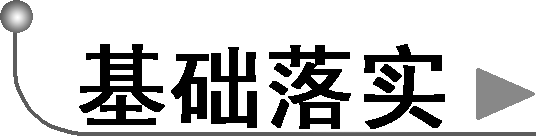 研读第一自然段
二、课文分析
古之学者必有师
学者：即求学的人 。<古今异义>
师者，所以传道受业解惑也。
‥‥‥者，‥‥‥也：判断句的标志。
①“‥‥‥的原因”  ②“用来 ‥‥‥的‥‥‥”
这里是“用来 ‥‥‥的人”的意思。
道：道理，指儒家的思想理论。
受：同“授”，传授。
业：学业。
惑：疑难问题。
人非生而知之者，孰能无惑？
知：动词，懂得，明白。
之：代词，代道理，知识。
孰：谁，疑问代词。
惑：名词，疑难问题。
惑而不从师，其为惑也，终不解矣
从：动词，跟随，追随。
为：动词，作为，成为。
解：理解。
生乎吾前，其闻道也固先乎吾，吾从而师之；
乎：介词，在。
闻：知道，懂得。 
从：追随，跟随，动词，省略了宾语。
师：意动，“以……为老师”。
吾师道也，夫庸知其年之先后生于吾乎？
师：动词，学习。
庸：副词，表疑问，岂，哪。
年：年龄。
是故无贵无贱， 无长无少，道之所存，师之所存也。
是故：所以，因此。
无：不论，不分，动词。
之：放在主谓之间，取消句子的独立性。
所：代词，与动词组成名词性短语，这里可译成“地方”。
也：句末语气词，表判断。
用原文回答下列问题：
1、人为什么要从师？




 2、作者认为从师的标准是什么？
ａ学者必有师；
ｂ师者，所以传道受业解惑也；
ｃ人非生而知之者。
“无贵无贱，无长无少，道之所存，师之所存也。”
思考：第一自然段提出了怎样的中心论点？从哪几个角度对中心论点进行阐释？
古之学者必有师
提出中心论点：
老师的作用：传道受业解惑
从师的必要性
从两个角度阐释
人非生而知之者
无贵无贱，无长无少，道之所存，师之所存
择师的原则
研读第二自然段
师道之不传也久矣！欲人之无惑也难矣 !
师道：从师学习的风尚。师，动词，从师学习；      道：名词，风尚。
欲：动词，想要。
古之圣人，其出人也远矣，犹且从师而问焉
出：动词，超出。
远：多，形容词。
犹且：还，副词。
问：请教，动词。
今之众人，其下圣人也亦远矣，而耻学于师。
下：低，形容词。
耻：意动，“以……为耻”。
是故圣益圣，愚益愚
圣：前一个“圣”，圣明的人，名词；后一个“圣”，形容词，圣明。
愚：与圣的用法一样。
于其身也，则耻师焉，惑矣。
其：代词，自己。
惑：糊涂，形容词。
彼童子之师，授之书习其句读者
之：代词，代童子。
习：学习。
句读：句中停顿的语气所在。
非吾所谓传其道解其惑者也。
所谓：称呼的，说的。
其皆出于此乎？
其：疑问副词，难道；
于：介词，从。
爱其子，择师而教之
其：代词，自己的；
而：连词，表承接关系。
句读之不知，惑之不解，或师焉，或不焉，
句读……，惑……：<宾语前置>。
或：肯定性无定代词，有的人。
小学而大遗，吾未见其明也。
小：小的方面。
遗：遗漏，丢掉。
明：明智。
巫医乐师百工之人，不耻相师。
师（前）名词，表示“……的人”。
  （后）动词，学习。
耻：“以……为耻”，意动。
士大夫之族，曰师曰弟子云者，则群聚而笑之
族：类。
曰：称，说。
云：说，与者合在一起，表示“诸如此类的说法”。
则：连词，就。
彼与彼年相若也，道相似也，位卑则足羞，官盛则近谀。
彼：代词，当老师的（或当学生的）。
道：学问道德水平。
卑：（地位）低下。
羞：以……为羞愧、感到羞耻。
盛：（地位）高。
谀：阿谀，奉承。
巫医乐师百工之人，君子不齿，
今其智乃反不能及，其可怪也矣！
齿：并列，排列。不齿，不与其为伍。
乃：竟然。
及：赶得上。
其：语气词，起加强反问语气作用。
简答：本段对“古之圣人”“从师”与“今之众人”“耻师”相对比后得出了怎样的结论。
“圣益圣，愚益愚。圣人之所以为圣，愚人之所以为愚，其皆出于此乎？”
思考：第二自然段中“今之众人”在从师一事上存在自相矛盾的事实，这是怎样的一个事实？
爱其子，择师而教之
习句读
小学大遗未见其明
于其身也，则耻师焉
惑不解
在对比中论证“学者必有师”的重要性
思考：第二段中的“巫医乐师百工之人”与“士大夫之族”在从师问题上分别怎样做的？这样的做法带来怎样的结局？
巫医乐师百工之人：不耻相师
结局：巫医乐师百工之人，君子不齿，今其智乃反不能及。
士大夫之族：群聚而笑之，曰：位卑则足羞，官盛则近谀
再一次通过对比论证“学者必有师”的重要性
作者使用了什么论证方式？
从三方面进行对比论证：
古之圣人，从师而问；今之众人，耻学于师。
1、纵比：
对其子，择师而教；
对其身，耻学于师。
2、自比：
百工之人，不耻相师；
士大夫：群聚而笑之。
3、横比：
研读第三自然段
圣人无常师
常：固定的，不变的。
孔子师郯子、苌弘、师襄、老聃
师：以……为师，意动。
郯子之徒，其贤不及孔子
徒：类，辈。
贤：道德、学问、才能。
孔子曰：三人行，则必有我师。是故弟子不必不如师，师不必贤于弟子，闻道有先后，术业有专攻，如是而已。
术业：学问和技艺。
攻：研究。
如：动词，象。
是：代词，这样子。
而已：句末语气词，罢了。
李氏子蟠，年十七，好古文，六艺经传皆通习之。不拘于时，学于余。余嘉其能行古道，作《师说》以贻之。
好：喜爱。
六艺：指《诗》、《书》、《礼》、《乐》、《易》、《春秋〉。
通：普遍。
于：①介词，表被动，被；②介词，从。
嘉：赞许、赞扬。
行：履行、做。  
贻：赠送。
思考：第三自然段举出备受封建文人推崇的孔子的例子，意在证明怎样的观点？
孔子事例
证明观点
孔子师郯子、苌弘、师襄、老聃。
“学者必有师”
“道之所存，师之所存也。”
孔子曰：“三人行，必有我师。”
以孔子为例，进一步论证中心论点。
研读第四自然段
李氏子蟠，年十七，好古文，六艺经传皆通习之，不拘于时，学于余。余嘉其能行古道，作师说以贻之。
古文：指先秦及秦汉散文。
通：普遍
之：助词，凑足音节，不译。
于：介词，可译为“被”。
时：时俗
以：连词，表目的，译为“来”。
贻：赠送
思考题
1、概括第四自然段的内容。
交代写作缘由：作师说赠李蟠
2、作者为什么称赞李蟠？
作者赞扬李蟠，既是对他不从流俗的肯定，也是对士大夫们“不从师”的有力批判；既针砭时弊，又通过赞扬李蟠倡导从师。
全文结构梳理
第一部分（1）：提出中心论点“古之学者必有师”，并从两个角度阐释中心论点。

第二部分（2—3）：论证“古之学者必有师”。
论证一：古之圣人从师与今之众人耻师对比
论证二：择师教子与自身耻师对比；
论证三：巫医乐师百工之人不耻相师与士大                              夫之族耻师对比；
论证四：以孔子为例，进一步论证中心论点。

第三部分（4）：交代写作缘由，赞许李蟠。
论证方法
1、对比论证
古之圣人——从师       
今之众人——耻师
圣益圣
愚益愚
爱其子——择师而教
于其身——耻学于师
小学大遗
未见其明
巫医乐师百工之人——不耻相师       
士大夫之族——耻相师
其智乃
反不及
通过三组对比抨击”耻学于师“的社会风气。
2、举例论证
以“孔子师郯子、苌弘、师襄、老聃”为例说明从师的必要性。
3、引用论证
引用孔子的话“三人行，则必有我师”说明从师学习的原则。
朗读并试背全文
背诵线索提示： 
    观     点： （“古之学者必有师”）
—师 之 责  （“师者，所以传道授业解惑也。”）
—求知规律（“人非生而知之”）
—择师标准（“道之所存，师之所存”）
—三组对比（古圣人从师，今众人耻学；其身耻师、      
                     替子择师；“巫医乐师百工之人”、
                    “士大夫之族”）
—新师道观（“弟子不必不如师，师不必贤于弟子”）
—写作缘由。
高考连接
（1）(2019·全国卷Ⅲ) 《师说》中，对于为子择师自己却耻于学习这种现象，韩愈最后的评价是：“                     ，                  。”
（2）(2019·北京高考)有些同学在阅读经典时，只摘抄妙语警句，而不注重领会思想、汲取智慧。用俗话来说，这叫“捡了芝麻丢了西瓜”。用古诗文名句来说，可谓“                  ，                  ”。
（3）(2018·全国卷Ⅰ)韩愈的《师说》是写给少年李蟠的。文末所说的“                  ”，点出李蟠的文章爱好，而“                  ”，则说明了李蟠的儒学素养。
（4）(2014·大纲卷)韩愈在《师说》中说：从师与年纪无关，比自己年纪大的人，闻道在自己之先，要以之为师；而“                ，                 ，                ”。
【答案】
（1）小学而大遗，吾未见其明也
（2）小学而大遗　吾未见其明也
（3）好古文　六艺经传皆通习之
（4）生乎吾后　其闻道也亦先乎吾　吾从而师之
模拟高考
（1）《师说》中，写士大夫之族以地位、官职为借口拒绝从师学习的语句是“                ，                ”。
（2）韩愈在《师说》中阐述老师职责的句子是“                 ，                   ”。
（3）《师说》中，韩愈认为不必苛求老师一定要比弟子强的句子是“                ，               ”。
（4）孔子曰：“三人行，必有我师焉。择其善者而从之，其不善者而改之。”韩愈在《师说》中也明确提出了择师的标准：无贵无贱，无长无少，                  ，                    。
（5）韩愈在《师说》中用“                ，                ，                  ”三句阐明了古代圣人良好的学习态度。
【答案】
（1）位卑则足羞　官盛则近谀
（2）师者　所以传道受业解惑也
（3）弟子不必不如师　师不必贤于弟子
（4）道之所存　师之所存也
（5）古之圣人　其出人也远矣　犹且从师而问焉
感谢聆听
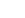